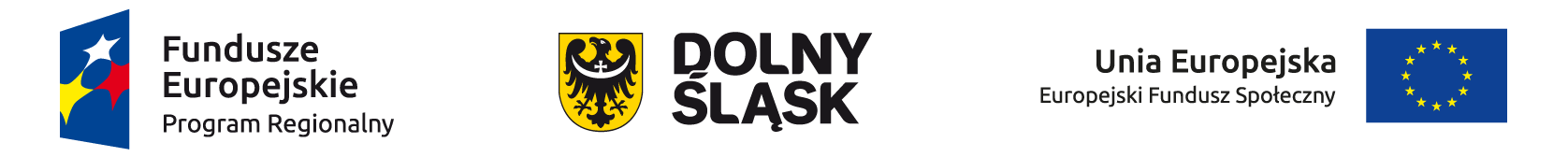 Zintegrowane Inwestycje Terytorialne Aglomeracji Jeleniogórskiej
Wydział Zarządzania Zintegrowanymi Inwestycjami Terytorialnymi Aglomeracji Jeleniogórskiej
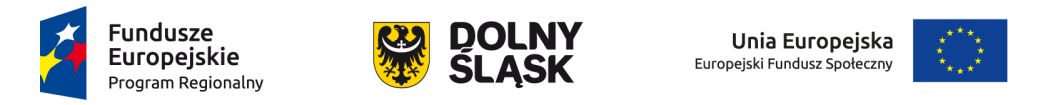 Obszar realizacji ZIT AJ
Obszarem realizacji ZIT AJ jest obszar jednostek samorządu terytorialnego, 
które przystąpiły do Porozumienia w celu wspólnej realizacji ZIT.
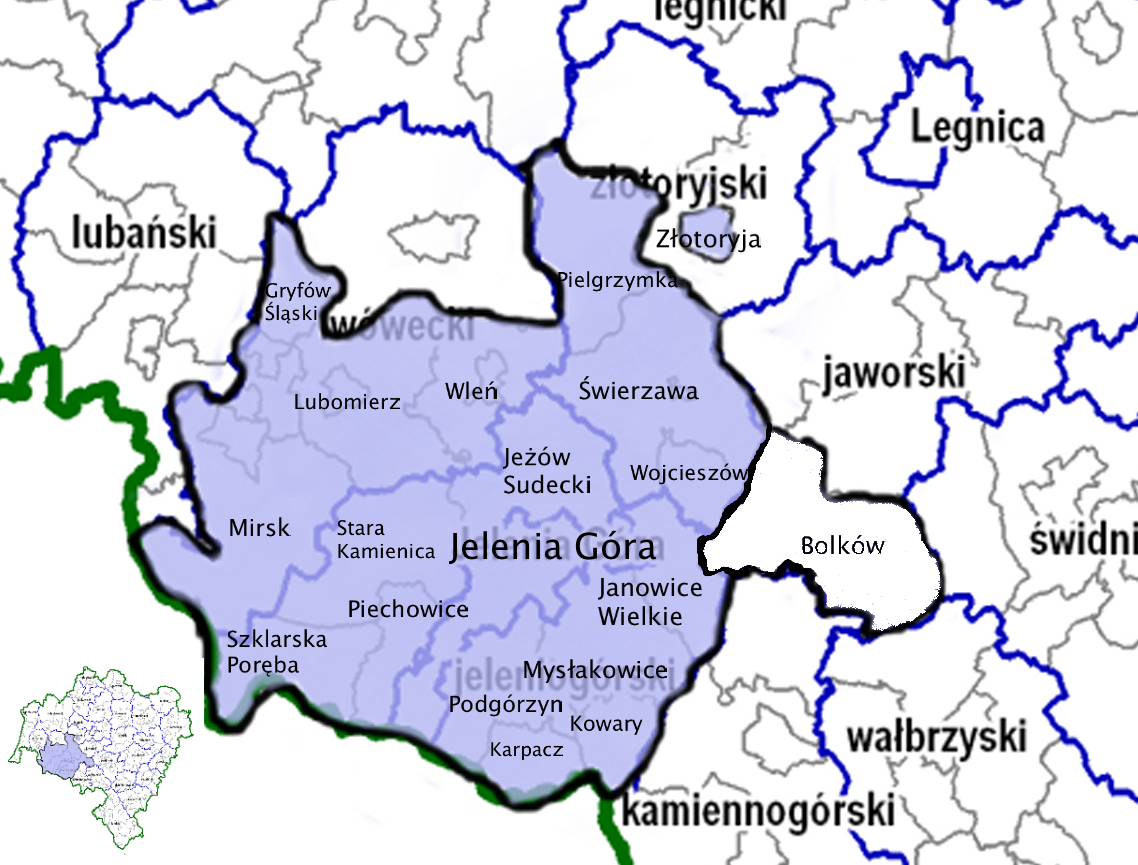 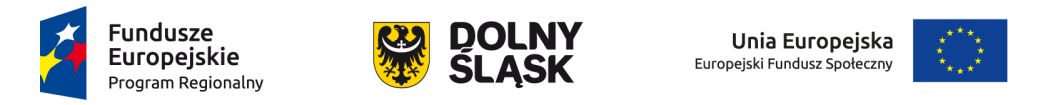 Członkowie ZIT AJ
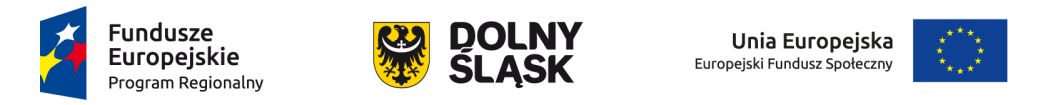 Cel strategiczny ZIT AJ
„Integracja obszaru AJ w spójny organizm wzmacniający swoją konkurencyjność poprzez rozwój dostępności komunikacyjnej i innowacyjnej przedsiębiorczości oraz potencjału turystycznego, przyrodniczego i kulturowego, dla poprawy jakości życia mieszkańców”
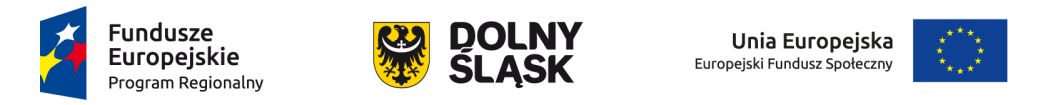 Cele szczegółowe ZIT AJ
Stworzenie dogodnych warunków dla inwestycji generujących nowe miejsca pracy w AJ

Dogodna dostępność komunikacyjna i infrastrukturalna AJ

Atrakcyjna dla mieszkańców i przedsiębiorstw przestrzeń AJ

Aktywni zawodowo i społecznie mieszkańcy AJ
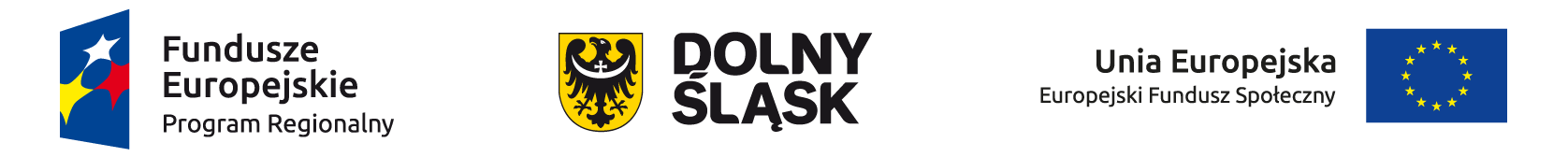 Kryteria oceny zgodności projektów ze Strategią ZIT AJ
Nabór 9.2.3
DOSTĘP DO WYSOKIEJ JAKOŚCI USŁUG SPOŁECZNYCH – ZIT AJ

Liczba możliwych do zdobycia punktów, będzie stanowić 50 % wszystkich możliwych  do zdobycia punktów
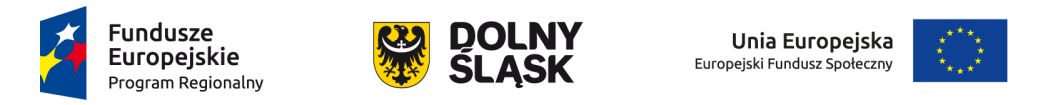 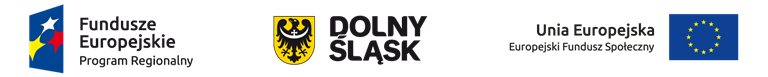 KRYTERIUM NR 1
Ocena zgodności projektu ze Strategią ZIT
Definicja kryterium
Weryfikacja czy projekt wpisuje się w Strategię ZIT AJ
Opis znaczenia kryterium
TAK/NIE
Kryterium obligatoryjne (kluczowe) – niespełnienie oznacza odrzucenie wniosku
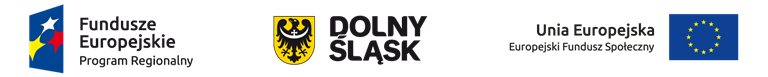 KRYTERIUM NR 2
Poprawność doboru wskaźników
Definicja kryterium
W ramach kryterium będzie sprawdzane czy wybrane wskaźniki produktu i rezultatu odzwierciedlają zakres rzeczowy projektu, a założone do osiągnięcia wartości są realne do osiągnięcia (nie zostały sztucznie zawyżone lub zaniżone)
Opis znaczenia kryterium
TAK/NIE/NIE DOTYCZY
Kryterium obligatoryjne (kluczowe) – niespełnienie oznacza odrzucenie wniosku
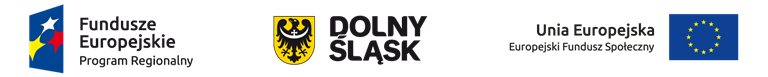 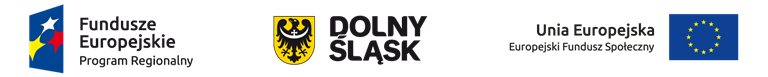 KRYTERIUM NR 3
Wpływ projektu na realizację Strategii ZIT AJ
Definicja kryterium
Weryfikowany będzie faktyczny wpływ przedsięwzięcia na minimalizację negatywnych zjawisk  opisanych w  Strategii ZIT AJ oraz faktyczny wpływ projektu na realizację zamierzeń strategicznych ZIT AJ. Sprawdzana  będzie zbieżność zapisów dokumentacji aplikacyjnej z zapisami Strategii ZIT AJ. Ocena w tym aspekcie będzie opisowa i będzie zawierała szczegółowe  uzasadnienie dla przyznanej liczby punktów.
Opis znaczenia kryterium
Kryterium punktowe
skala punktowa od 0 do 25
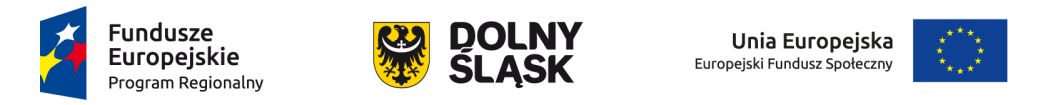 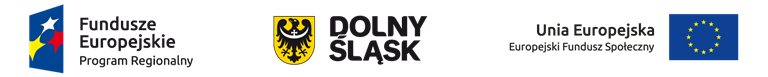 KRYTERIUM NR 4
Wpływ realizacji projektu na realizację wartości docelowej wskaźników monitoringu realizacji celów Strategii ZIT AJ wynikających z Porozumienia
Definicja kryterium
Weryfikowany będzie poziom wpływu wskaźników zawartych w projekcie na realizację wartości docelowych wskaźników Strategii ZIT AJ wynikających z Porozumienia (wskaźników Ram Wykonania i pozostałych z RPO).  Regulamin konkursu określa, jakie wskaźniki będą brane pod uwagę przy tym kryterium, a także potwierdza wagę poszczególnych wskaźników oraz progi wartości wskaźnika niezbędne dla przyznania punktów.
Opis znaczenia kryterium
Kryterium punktowe
skala punktowa od 0 do 20
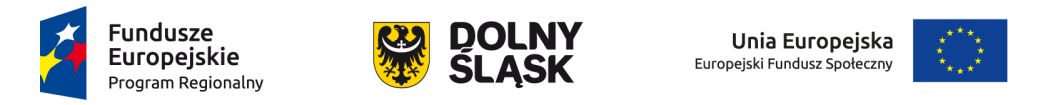 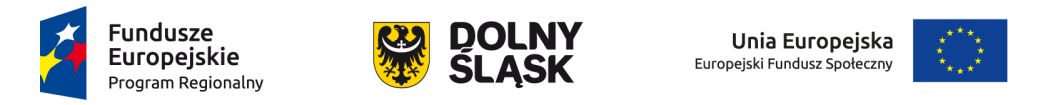 KRYTERIUM NR 5
Komplementarny charakter projektu
Definicja kryterium
W ramach tego kryterium będzie weryfikowane czy istnieją projekty powiązane ze zgłoszonym projektem, które zostały zrealizowane, bądź są w trakcie realizacji, bądź zostały zgłoszone w ramach tego samego naboru
Projekty te mogą polegać na wykorzystywaniu efektów realizacji innego projektu, wzmocnieniu trwałości efektów jednego przedsięwzięcia realizacją drugiego, bardziej kompleksowym potraktowaniem problemu m.in. poprzez zaadresowanie projektu do tej samej grupy docelowej, tego samego beneficjenta, tego samego terytorium, uzależnienia realizacji jednego projektu od przeprowadzenia innego przedsięwzięcia itd.
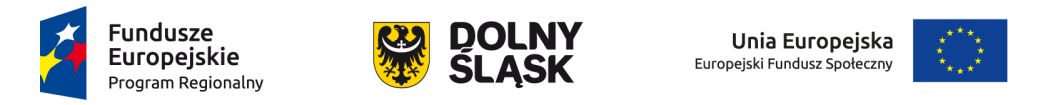 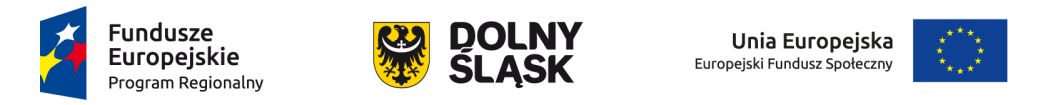 MINIMUM PUNKTOWE
Uzyskanie przez projekt minimum punktowego
Definicja kryterium
W ramach tego kryterium będzie sprawdzane czy, projekt otrzymał co najmniej 15% możliwych do uzyskania punktów na tym etapie oceny (7,5 pkt)
Opis znaczenia kryterium
TAK/NIE
Kryterium obligatoryjne (kluczowe) – niespełnienie oznacza odrzucenia wniosku
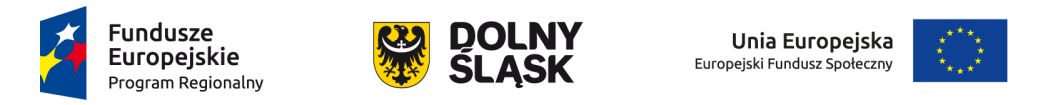 Waga oceny w zakresie zgodności ze Strategią ZIT AJ
Za spełnianie kryteriów zgodności ze strategią ZIT AJ Wnioskodawca może otrzymać maksymalnie    50 punktów
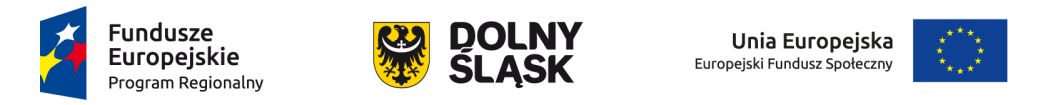 Wyjaśnienia o charakterze ogólnym publikowane są na stronie internetowej  www.zitaj.jeleniagora.pl.


Zapytania w zakresie oceny zgodności projektu ze Strategią ZIT AJ można składać:

na adres: zitaj@jeleniagora.pl
telefonicznie: 75 75 46 255  oraz 75 75 46 288
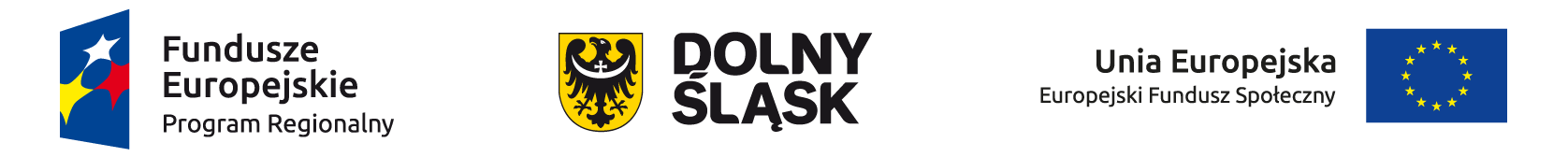 Dziękujemy  za uwagę